সবাইকে স্বাগত
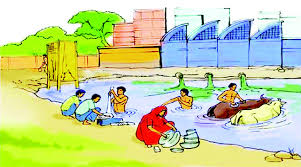 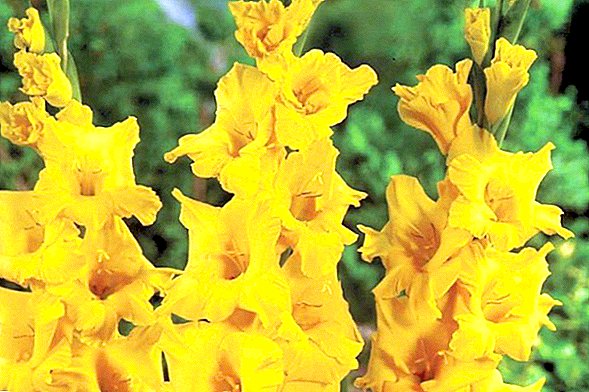 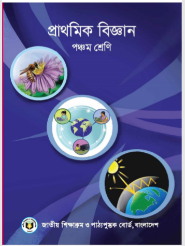 মোঃ শাহাকুল ইসলাম 
সহকারী শিক্ষক 
গাংগইল সরকারি প্রাঃ বিদ্যালয়
নাটোর সদর, নাটোর।
মোবাইলঃ০১৭১৭২৯০২৫৪
অধ্যায়ঃ ৩
পাঠঃ পানি দূষণ
এসো একটি ভিডিও দেখি
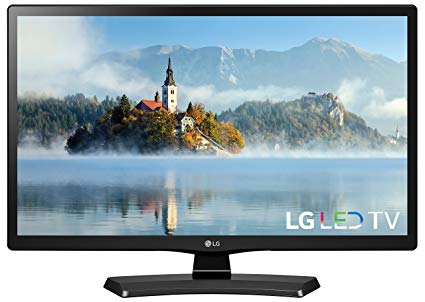 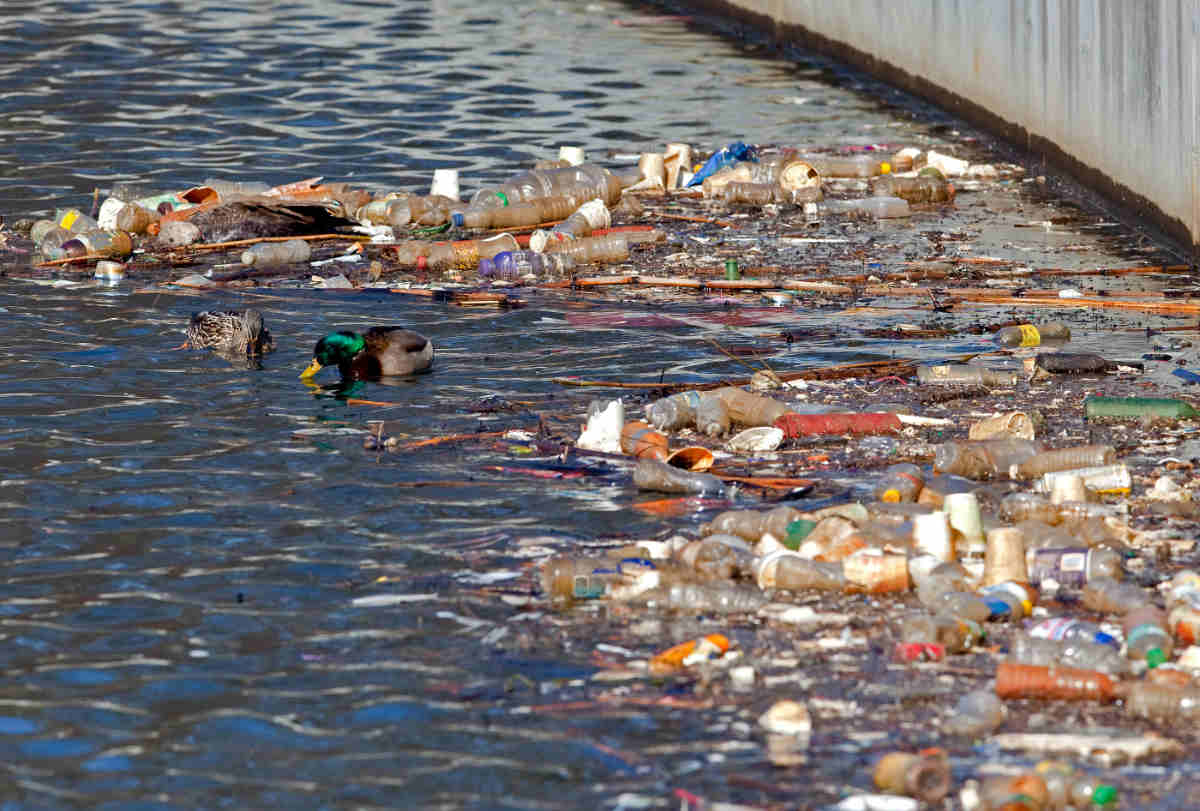 পানি দূষণ
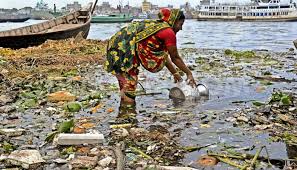 শিখনফল
৩.৪.১  পানি দূষণের কারণগুলো বলতে পারবে।
৩.৩.১ মানুষের জীবনে পানি দূষণের ফলাফল বা প্রভাব ব্যাখ্যা করতে পারবে।
৩.৪.২ পানি দূষণ প্রতিরোধে প্রয়োজনীয় পদক্ষেপ শনাক্ত করতে পারবে।
নিচের ছবিগুলোতে কী দেখছ?
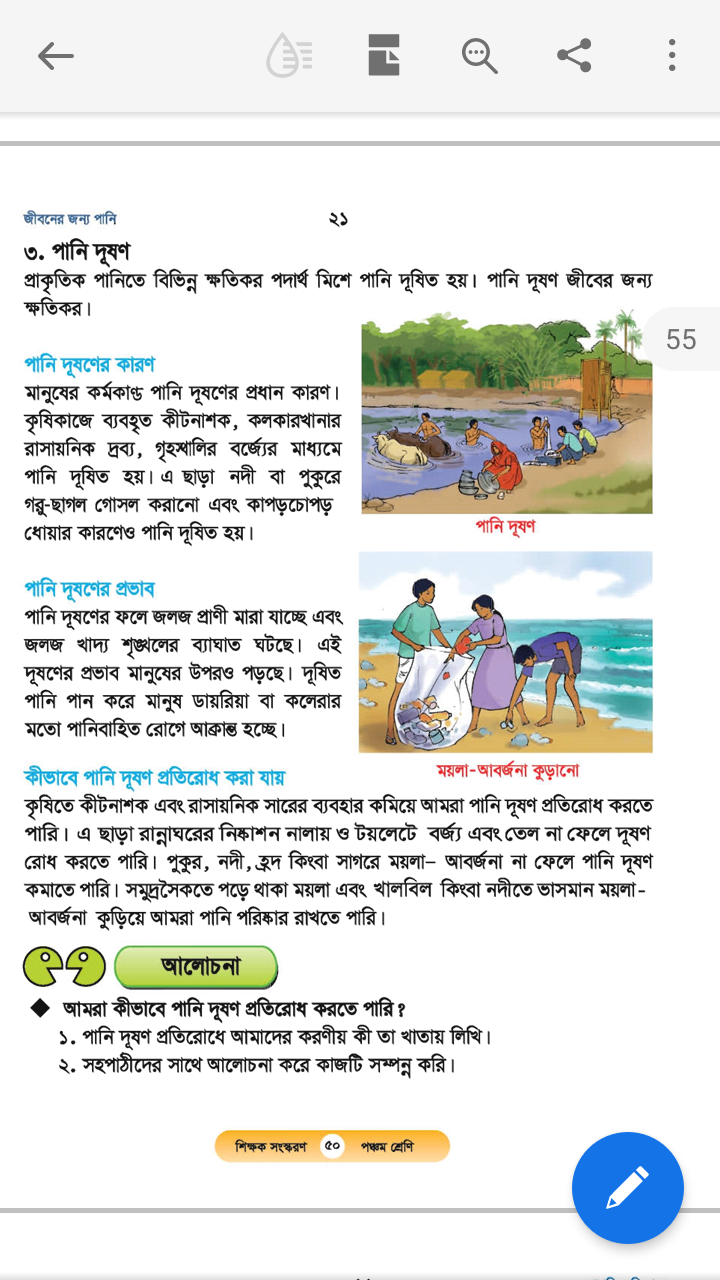 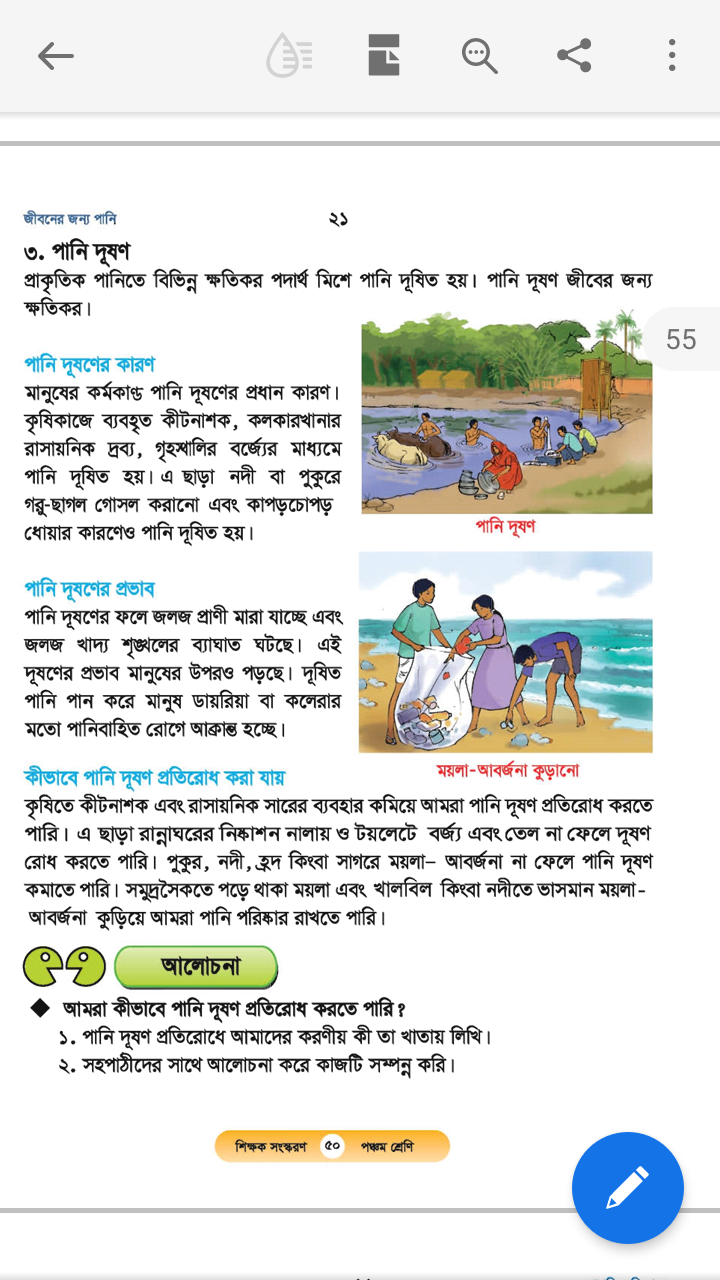 পানি দূষণ করছে
ছবিগুলো লক্ষ কর
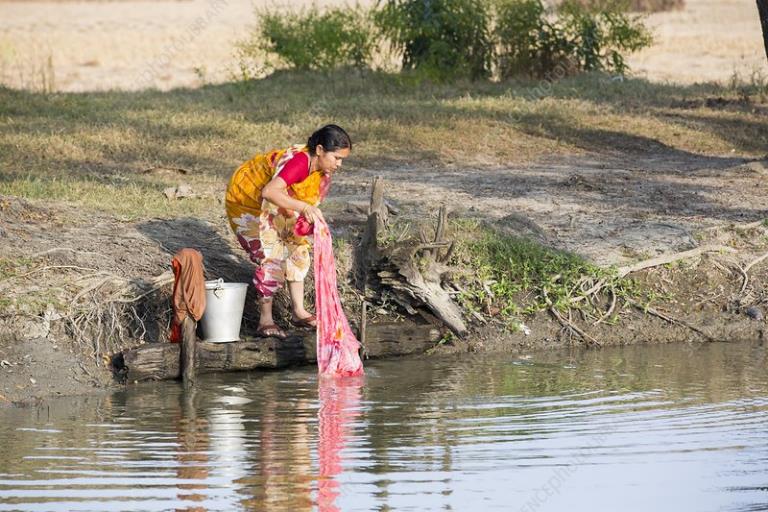 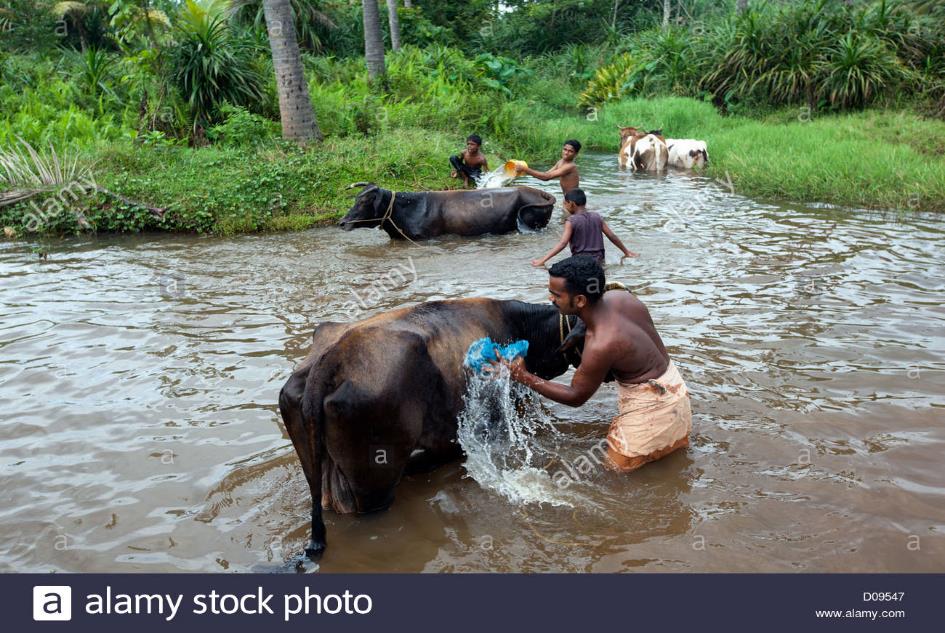 কাপড় চোপড় ধোয়া
গরু ছাগল গোসল করানো
ছবিগুলো লক্ষ কর
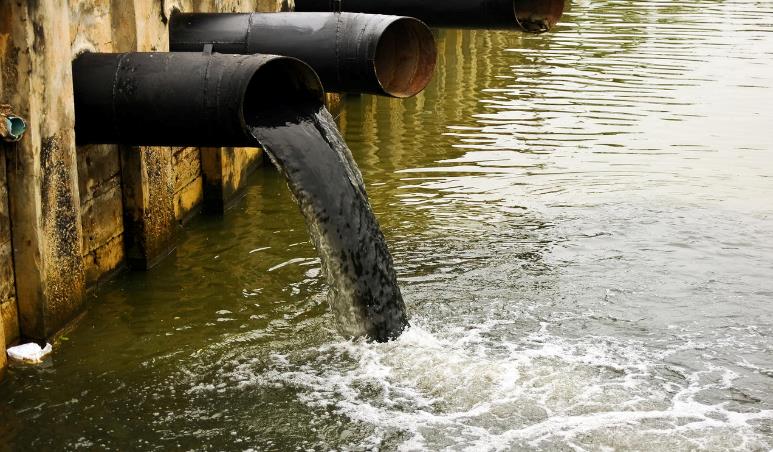 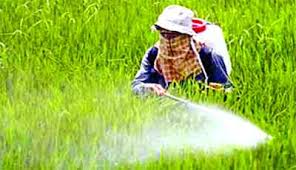 কলকারখানার রাসায়নিক দ্রব্য
কৃষিকাজে কীটনাশক
মানুষের কর্মকান্ড পানি দূষণের প্রধান কারণ ।
একক কাজ
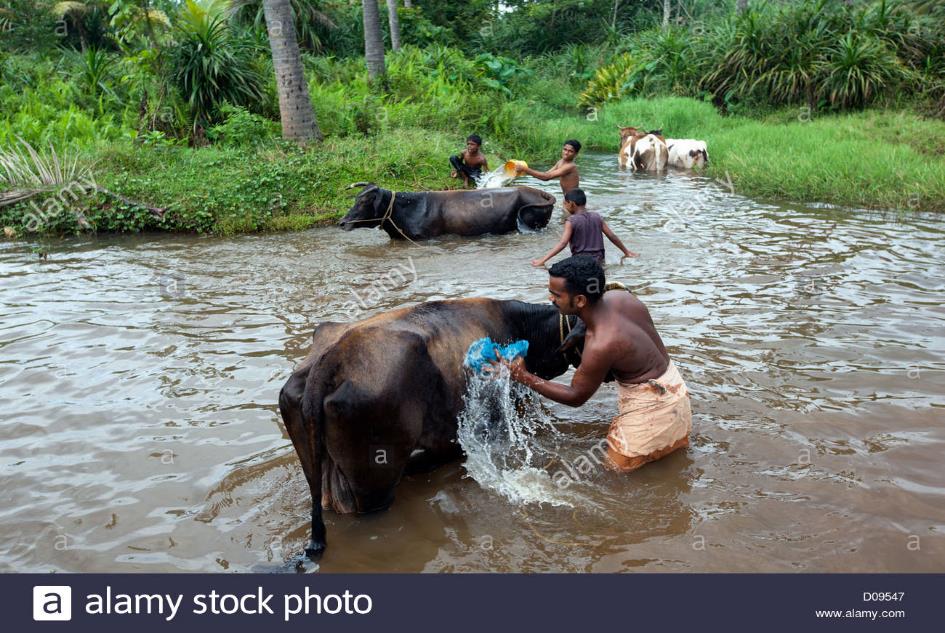 পানি দূষণের কারণগুলো লেখ।
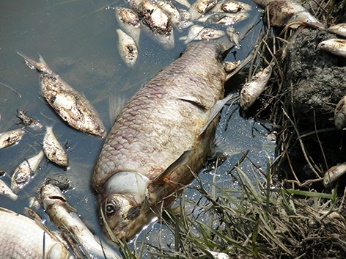 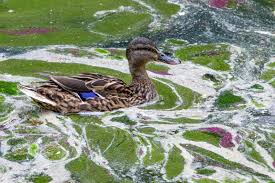 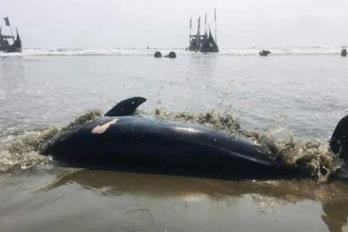 পানি দূষণের ফলে জলজ প্রাণী মারা যাচ্ছে এবং জলজ খাদ্য শৃঙ্খলের ব্যাঘাত ঘটছে।
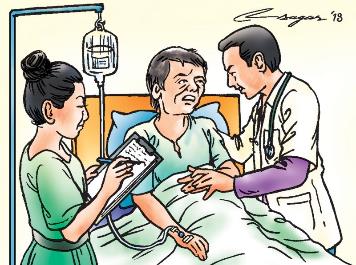 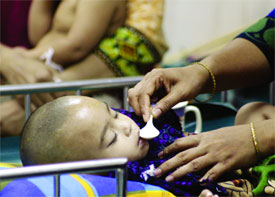 ডায়রিয়া
কলেরা
দূষিত পানি পান করে মানুষ ডায়রিয়া বা কলেরার মতো পানিবাহিত রোগে আক্রান্ত হচ্ছে।
জোড়ায় কাজ
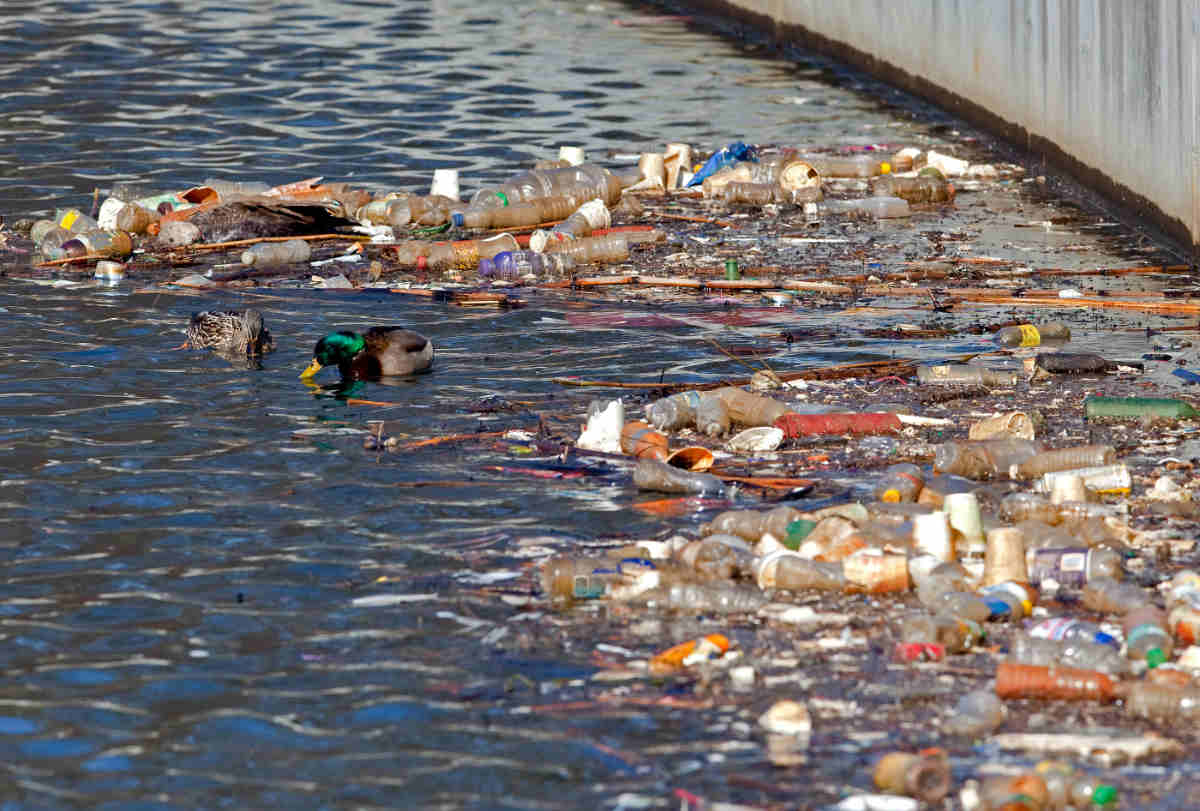 মানুষের জীবনে পানি দূষণের প্রভাব ব্যাখ্যা কর।
নিচের ছবিগুলোতে কী দেখছ?
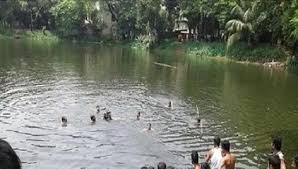 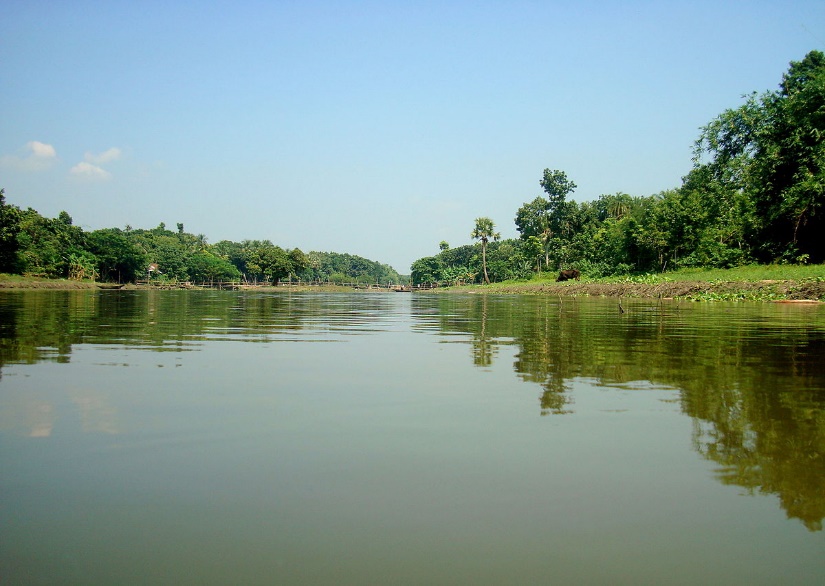 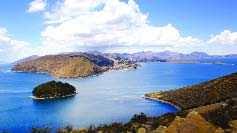 হ্রদ
পুকুর
নদী
পুকুর, নদী, হ্রদ কিংবা সাগরে ময়লা-আবর্জনা না ফেলে পানি দূষণ কমাতে পারি।
ছবিগুলো লক্ষ কর
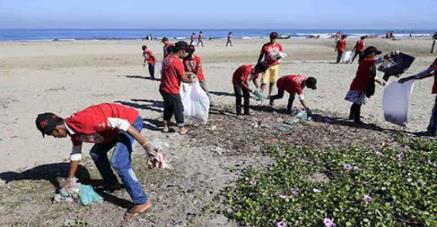 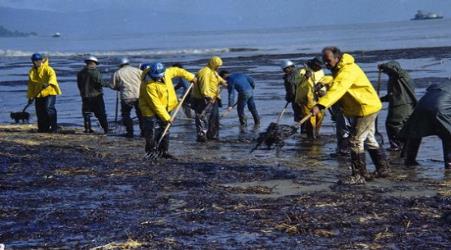 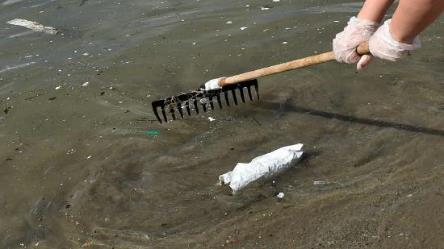 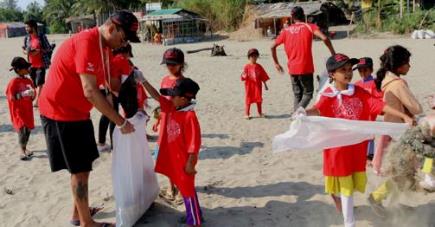 সমুদ্র সৈকতে পড়ে থাকা ময়লা এবং খালবিল কিংবা নদীতে ভাসমান ময়লা আবর্জনা কুড়িয়ে আমরা পানি পরিষ্কার রাখতে পারি।
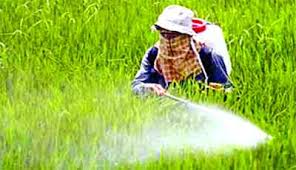 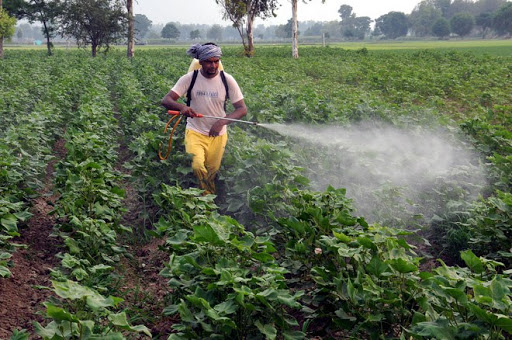 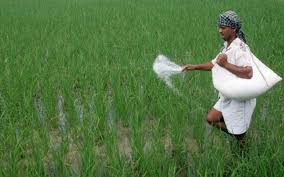 কীটনাশকের ব্যবহার
কীটনাশকের ব্যবহার
রাসায়নিক সারের ব্যবহার
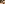 কৃষিতে কীটনাশক এবং রাসায়নিক সারের ব্যবহার কমিয়ে আমরা পানি দূষণ প্রতিরোধ করতে পারি।
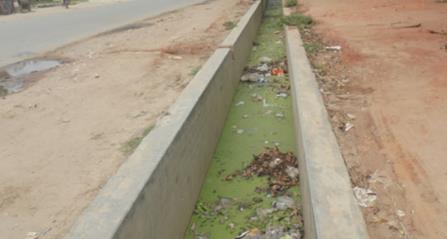 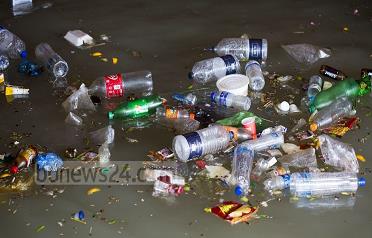 পানি নিষ্কাশন নালা
অব্যবহৃত বর্জ্য
এ ছাড়া রান্নাঘরের নিষ্কাশন নালায় ও টয়লেটে বর্জ্য এবং তেল না ফেলে দূষণ রোধ করা যায়।
দলগত কাজ
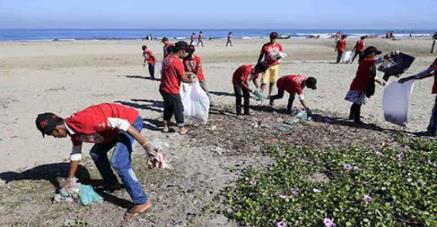 পানি দূষণ প্রতিরোধে আমাদের করণীয় কী তা খাতায় লেখ।
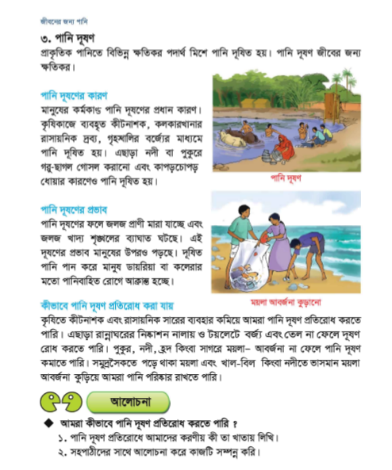 তোমার পাঠ্য বইয়ের  ২১ পৃষ্ঠা বের করে মনোযোগ সহকারে নীরবে পড়
মূল্যায়ন
শূণ্যস্থান পূরণ কর
ক্ষতিকর
ক) পানি দূষণ জীবের জন্য ----------------।
পানিবাহিত
খ) দূষিত পানি পান করে মানুষ---------------রোগে আক্রান্ত হচ্ছে।
পানি দূষণ
গ) রাসায়নিক সারের ব্যবহার কমিয়ে আমরা----------------কমাতে পারি।
মূল্যায়ন
পানি দূষণের ৪ টি কারণ লিখ।
পানি দূষণের ২ টি প্রভাব লিখ।
পানি দূষণ প্রতিরোধের ২ টি উপায় লিখ।
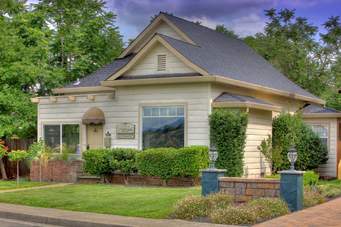 বাড়ির কাজ
তোমার এলাকায় কীভাবে পানি দূষিত হচ্ছে তার একটি তালিকা  লিখে আনবে।
সবাইকে ধন্যবাদ
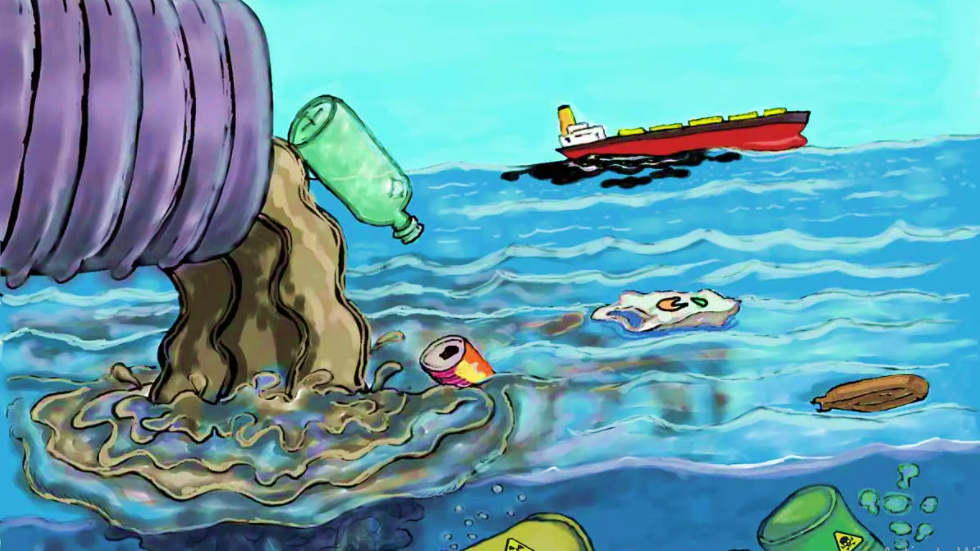